Федеральное казенное профессиональное образовательное учреждение №274 
ФСИН России
Нарезка корнеплодов и клубнеплодов.Техника владения ножом.
Еськова И.А.-мастер производственного обучения
Формы нарезки, размеры и кулинарное использование картофеля
Простые формы нарезки  картофеля
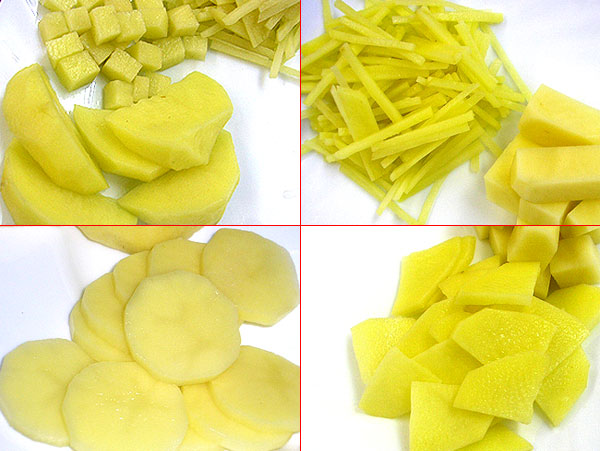 Кубики
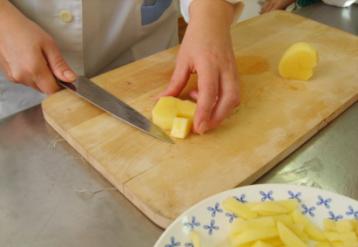 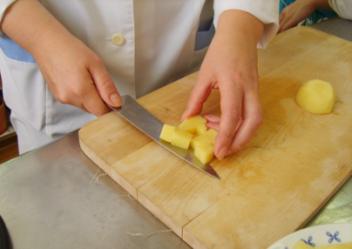 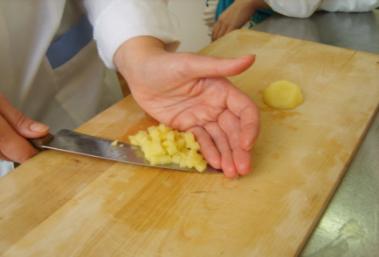 Брусочки.
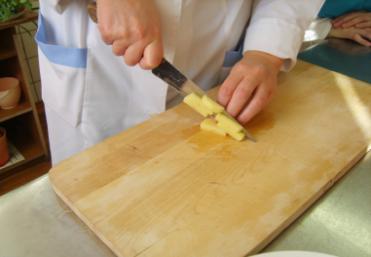 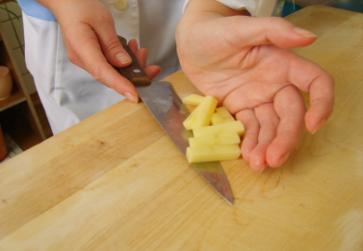 Ломтики
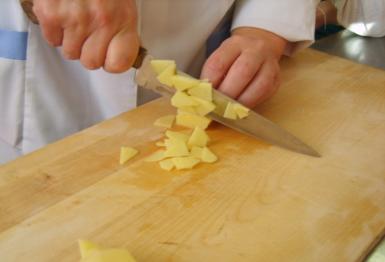 Формы нарезки, размеры и кулинарное использование моркови
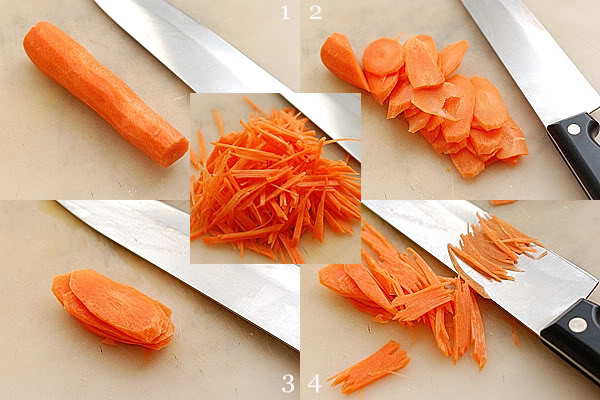 Формы нарезки моркови
Соломка.
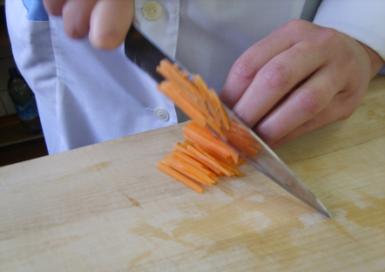 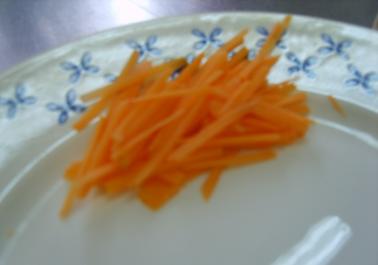 Брусочки
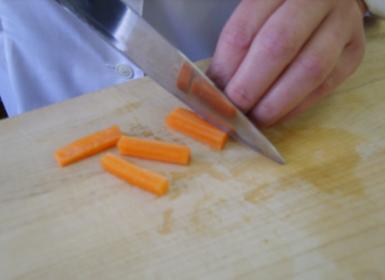 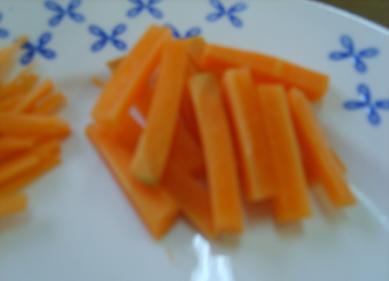 Кубики.
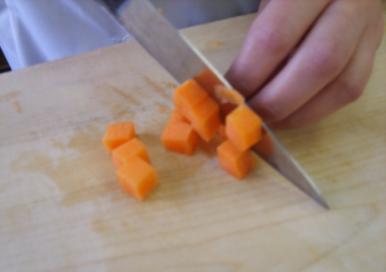 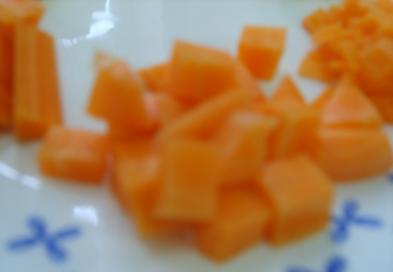 Дольки
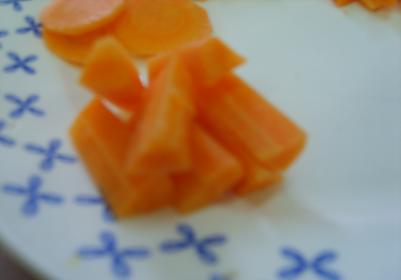 Ломтики.         Крошка
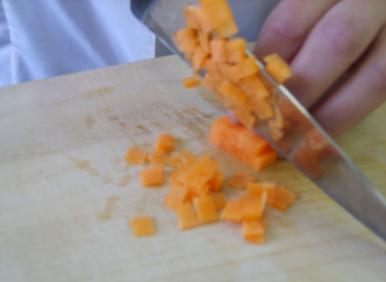 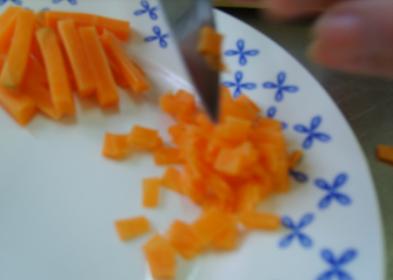 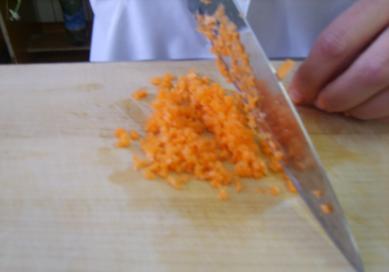 Формы нарезки, размеры, кулинарное использование свеклы
Соломка
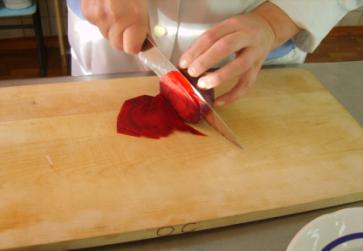 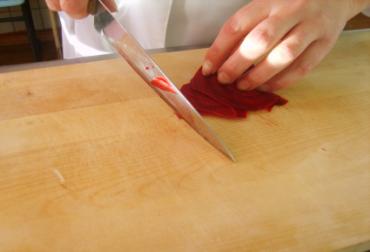 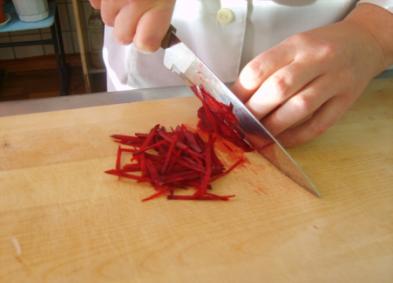 Брусочки
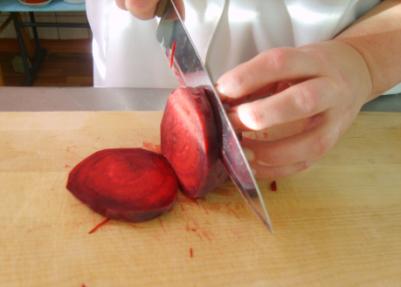 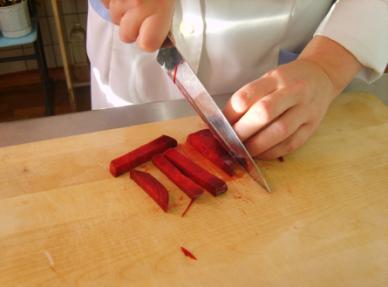 Кубики
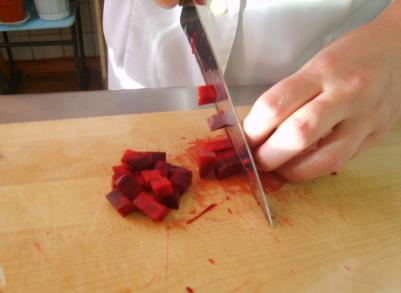 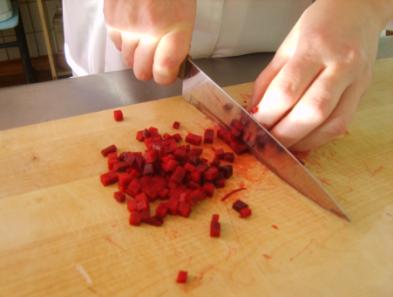 Дольки.
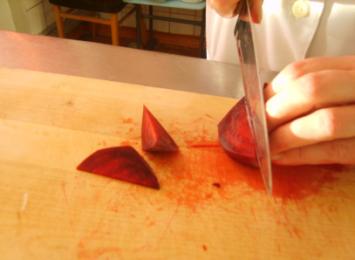 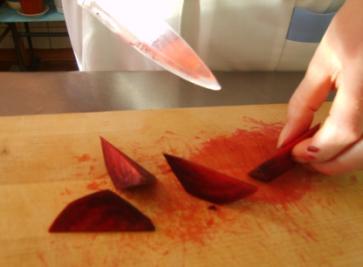 Ломтики
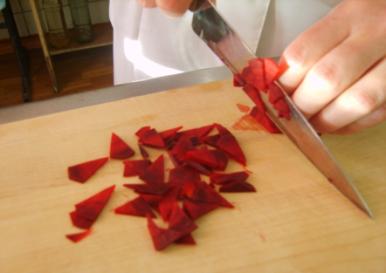 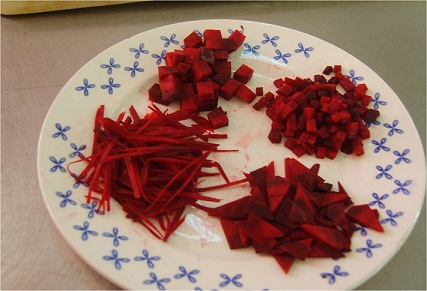 Простые виды нарезки свеклы
Правильный захват ножа ("Поварской хват")
- Сожмите как на картинке лезвие большим и подогнутым указательным пальцем. Большой палец лежит сбоку, вдоль ручки ножа, а указательный как бы обхватывает рукоять сверху

- Оставшимися тремя пальцами обхватите рукоять ножа

- Не сжимайте лезвие и рукоять очень сильно, иначе вы не сможете использовать нож долго. Держите его не расслаблено, но достаточно крепко - уверенно. 

- Такой захват верен для большинства ножей
Неправильный захват ножа
Самые распространенные ошибки, которые необходимо избегать:

- Не кладите большой или указательный палец на обух ножа!!!

- Не держите нож как меч!!!
Как правильно держать пальцы
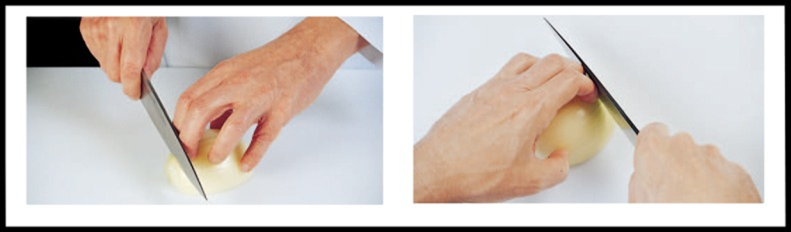 Итак, одна рука у нас занята ножом, теперь разберемся со второй рукой, которая придерживает наши продукты. 
- Кончики пальцев должны быть всегда подогнуты внутрь.
- Вторые фаланги указательного и среднего пальцев располагаются почти перпендикулярно. Лезвие ножа прижато к сгибам пальцев и при нарезке по ним скользит. 
- Большой палец должен быть отведен назад, иначе увлечетесь и отсечете себе ноготь на раз-два. Он как бы обхватывает овощ или фрукт и подталкивает его к ножу. 
- Мизинец ни в коем случае не оттопыриваем!
Техника безопасности при работе с ножом
- не работать с ножом в направлении к своему телу;

- крепко держать рукоятку ножа;

- использовать только хорошо заточенные ножи и инструменты;

- следить, чтобы руки и рукоятка ножа были сухими;

- не оставлять нож в положении режущей кромкой вверх;

- не оставлять нож вколотым в продукты или между ними;

- не пытаться поймать падающий нож;

- не использовать кухонный нож не по назначению;

- мыть нож после каждого применения.